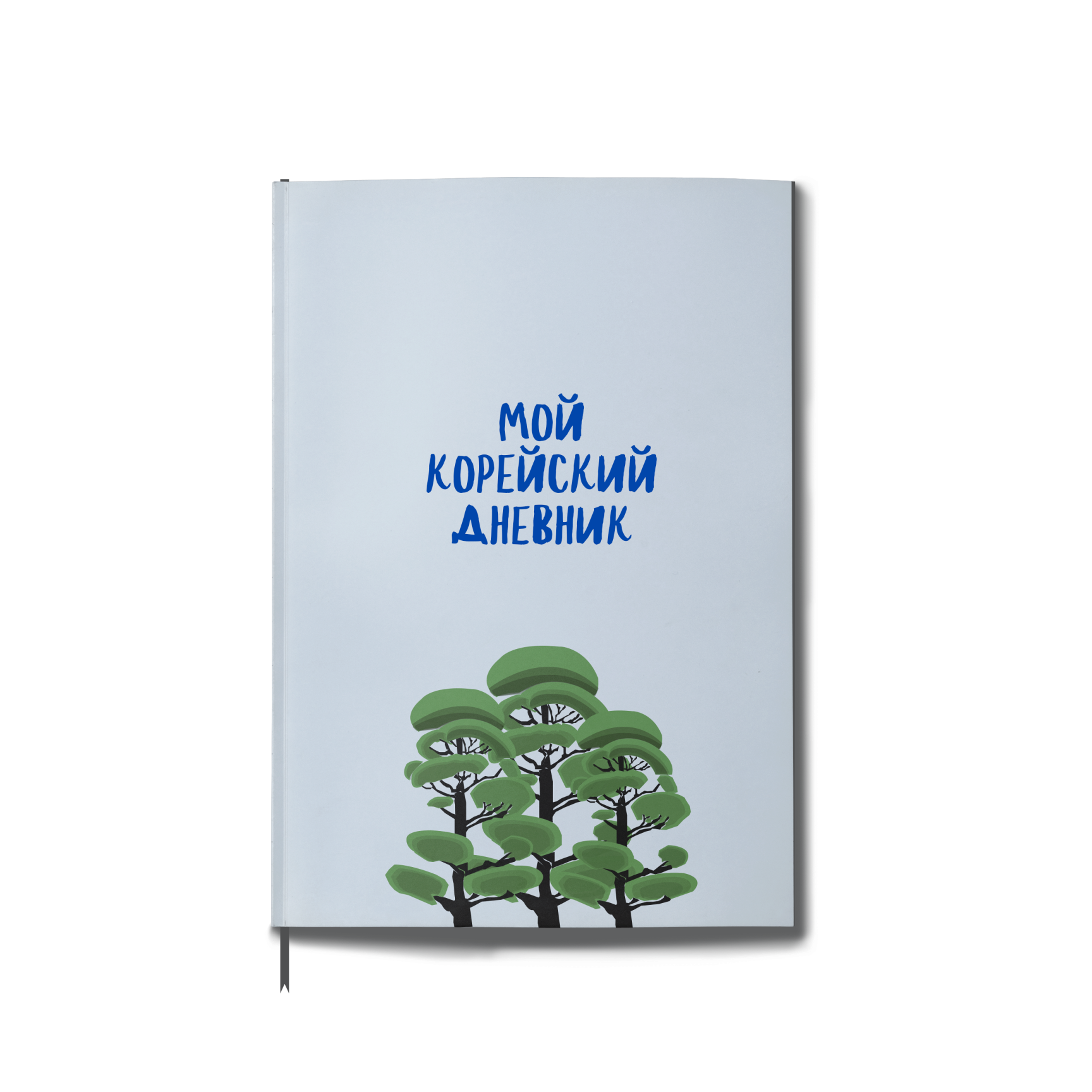 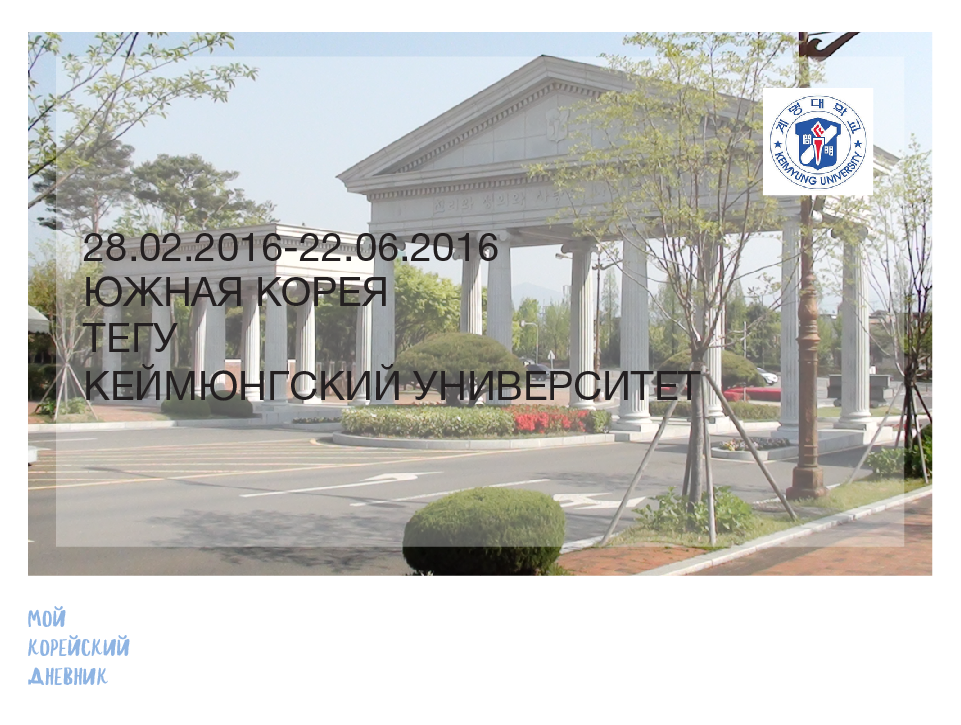 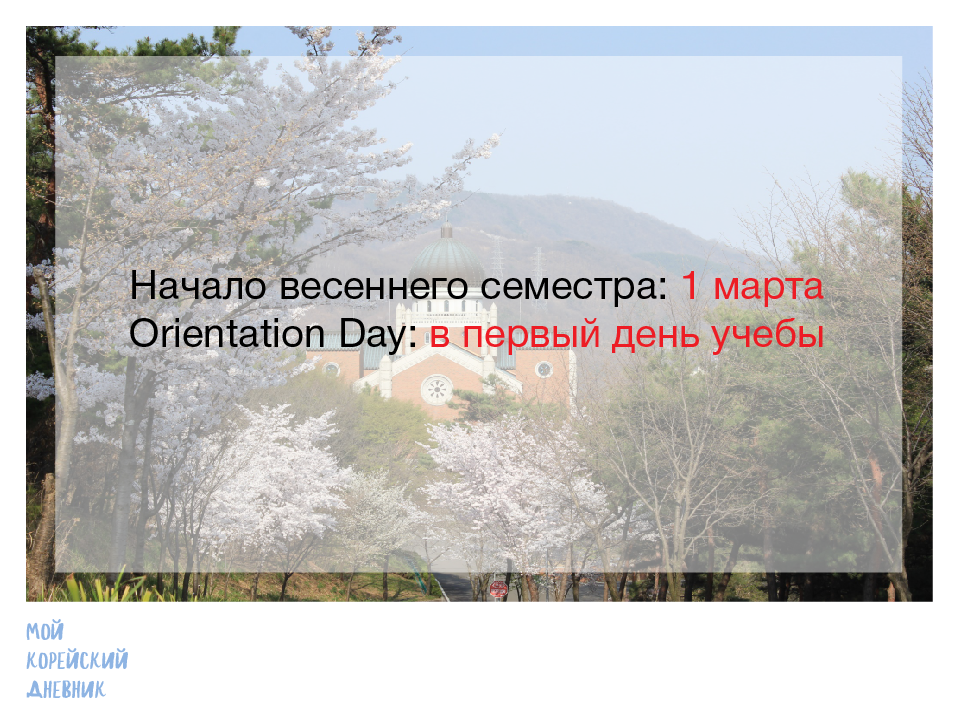 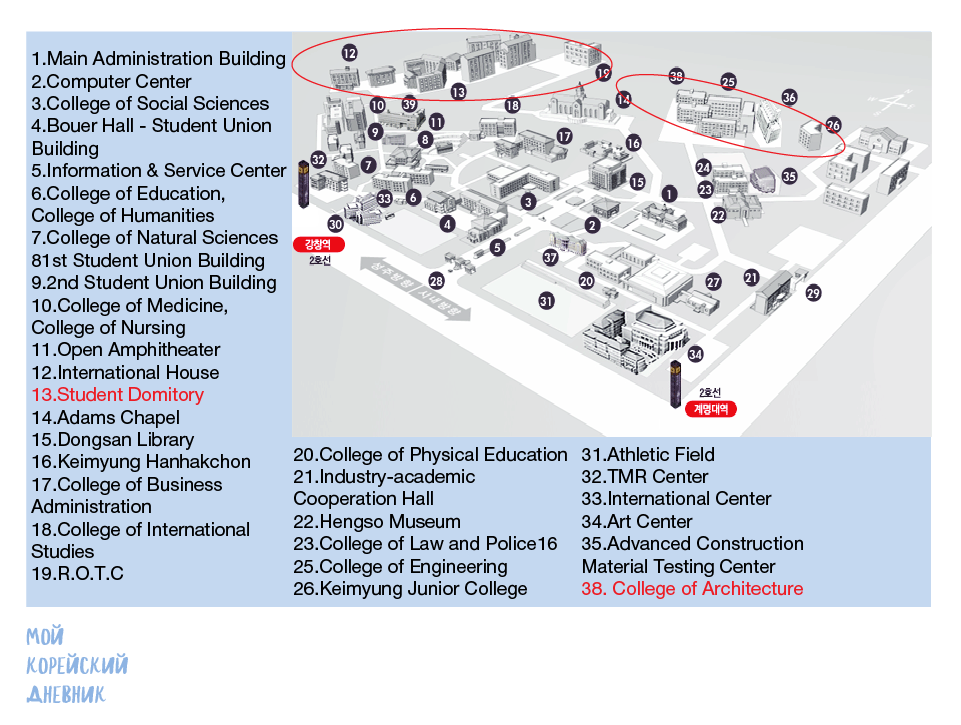 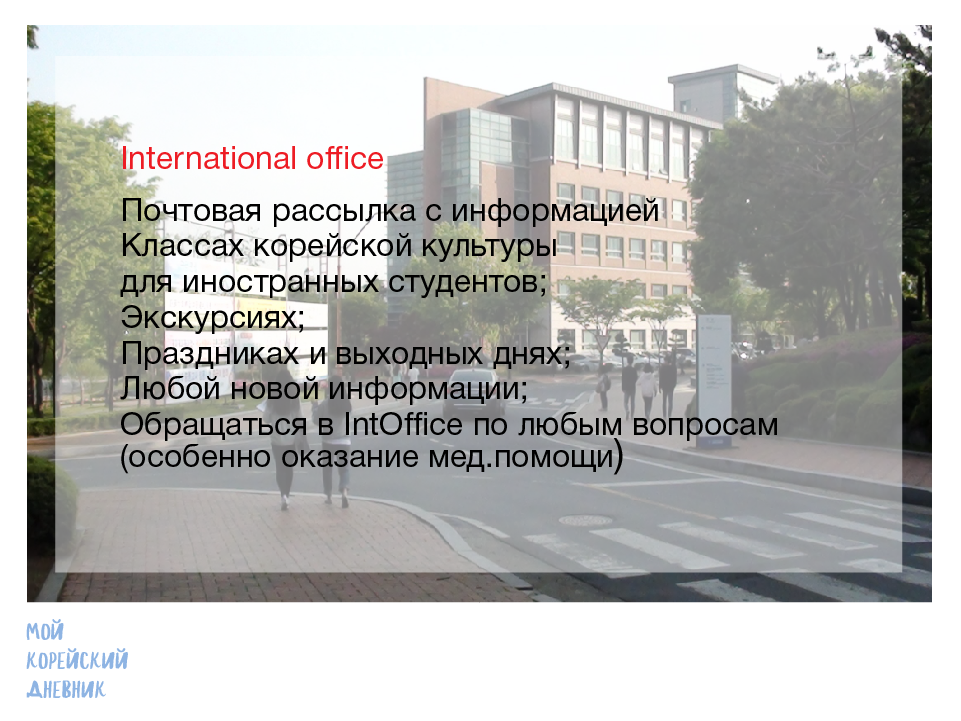 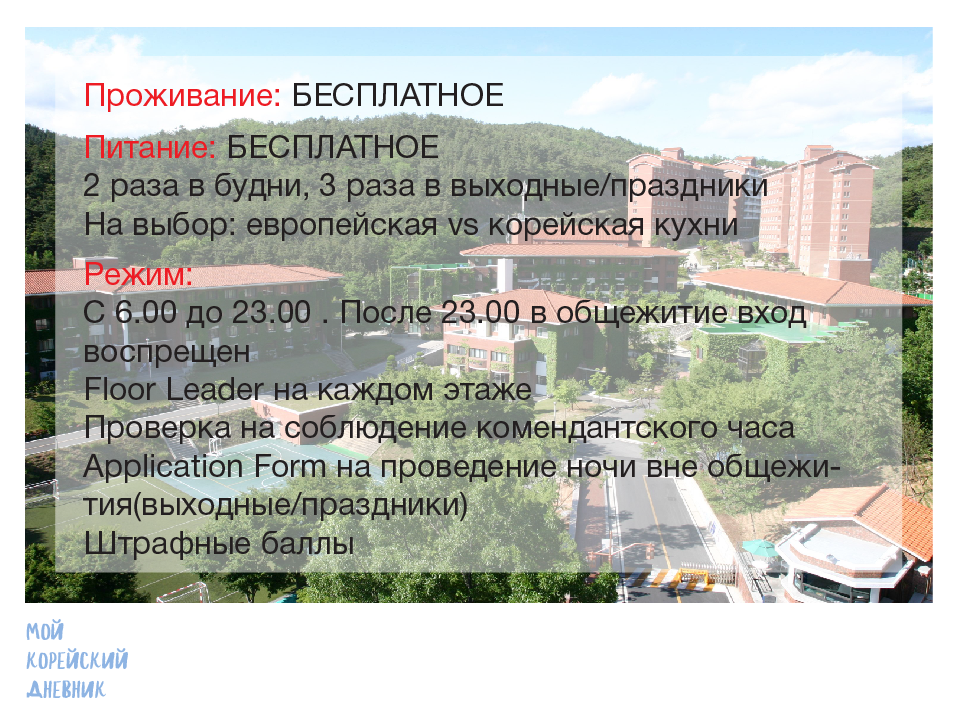 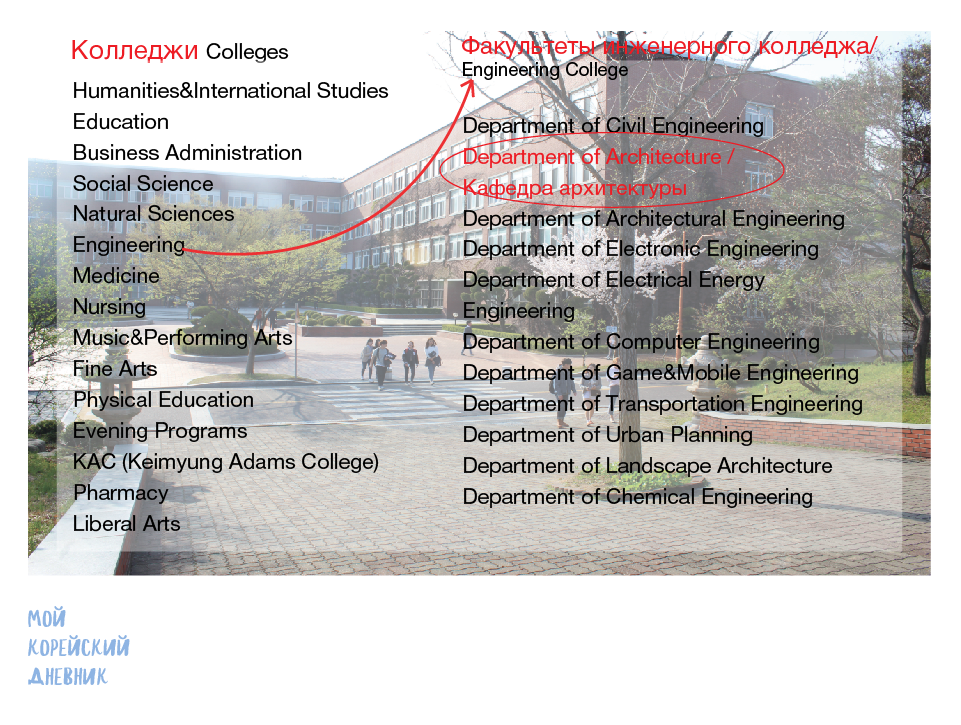 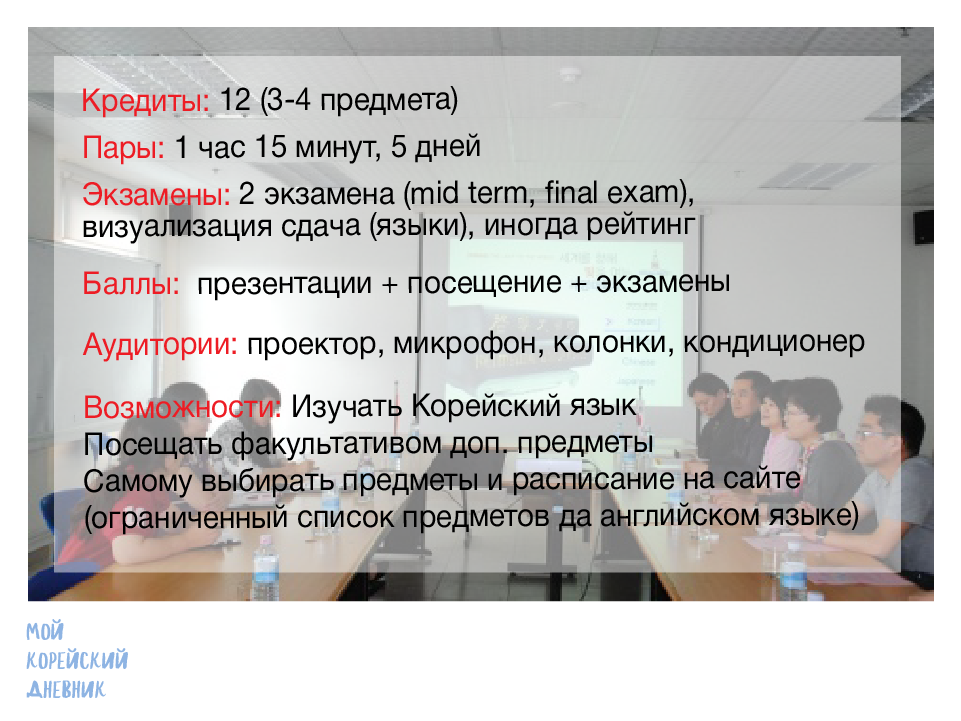 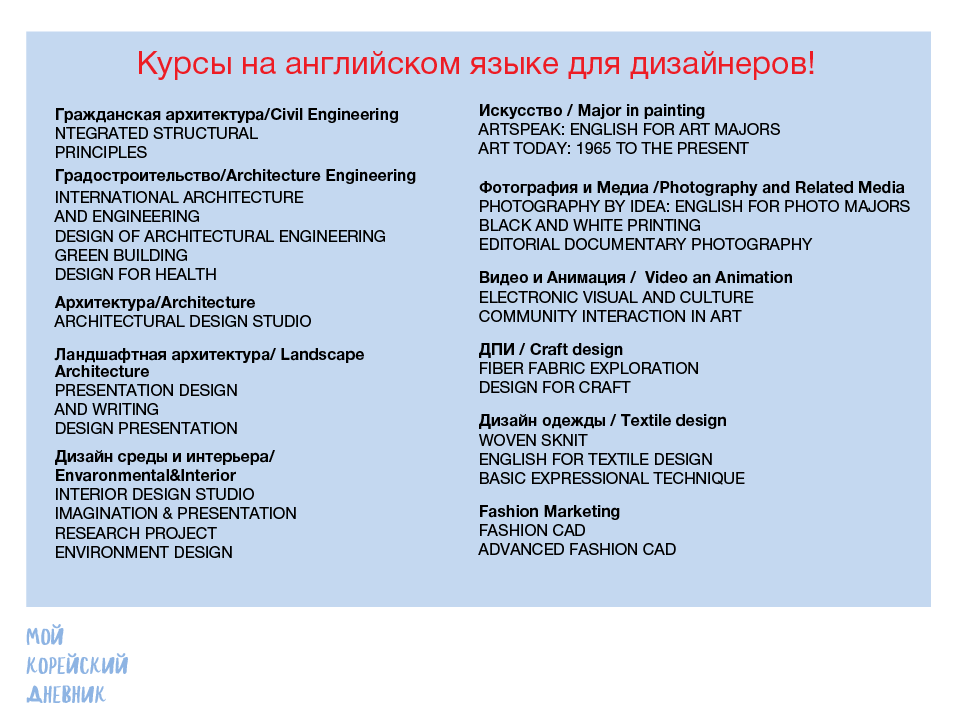 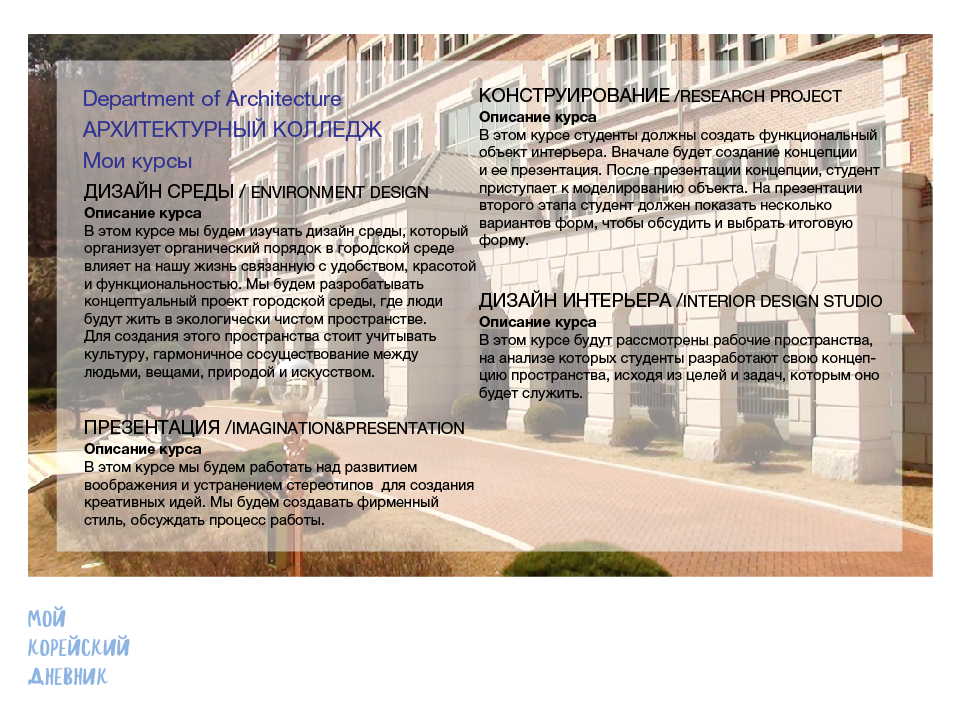 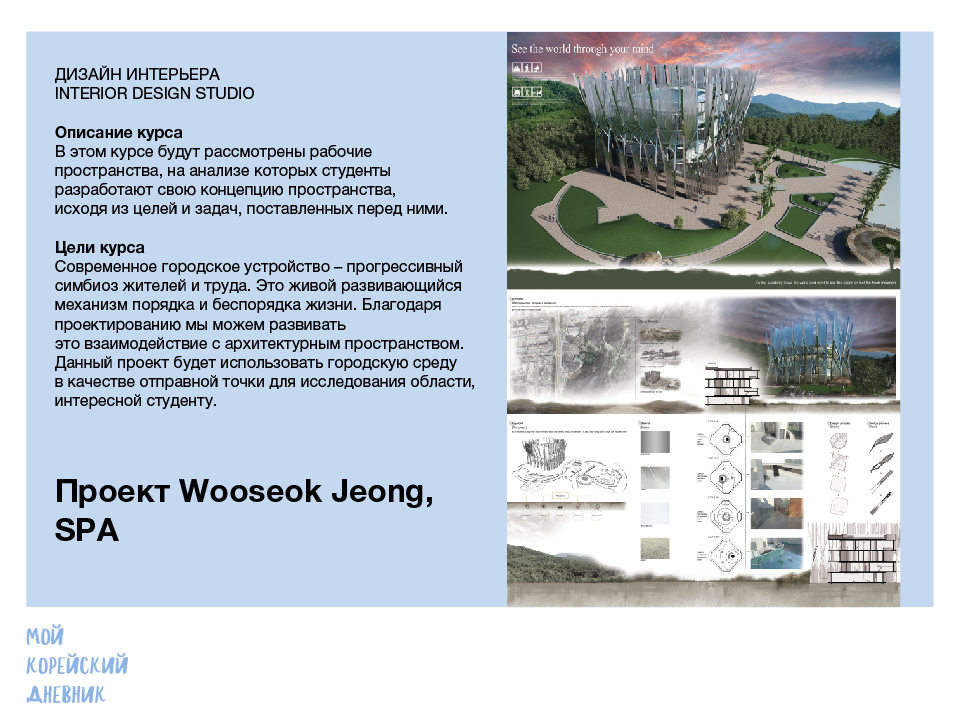 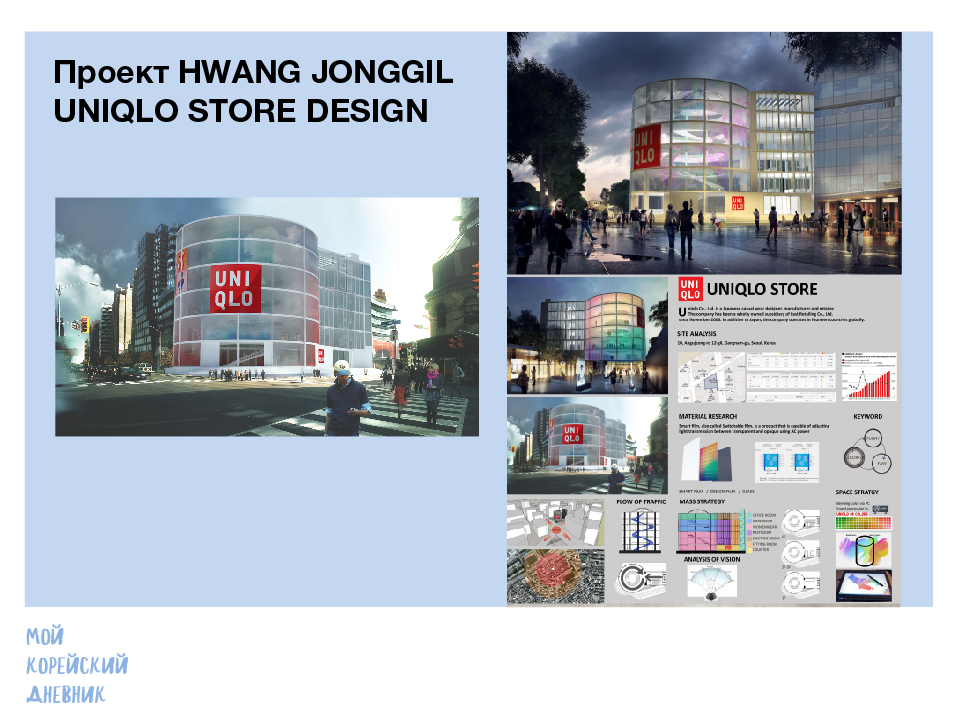 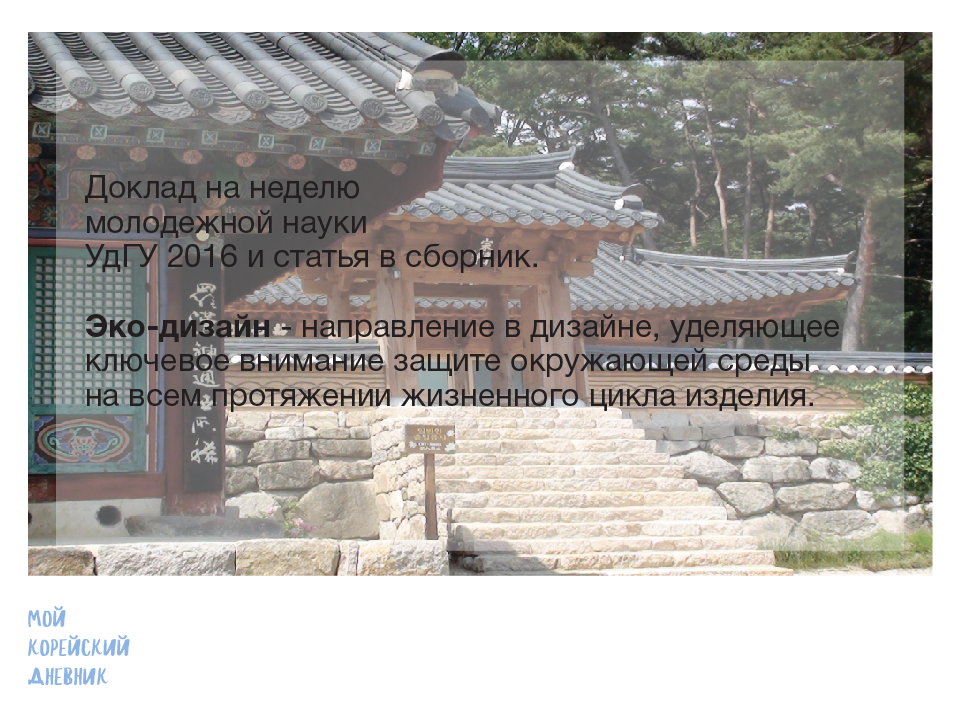 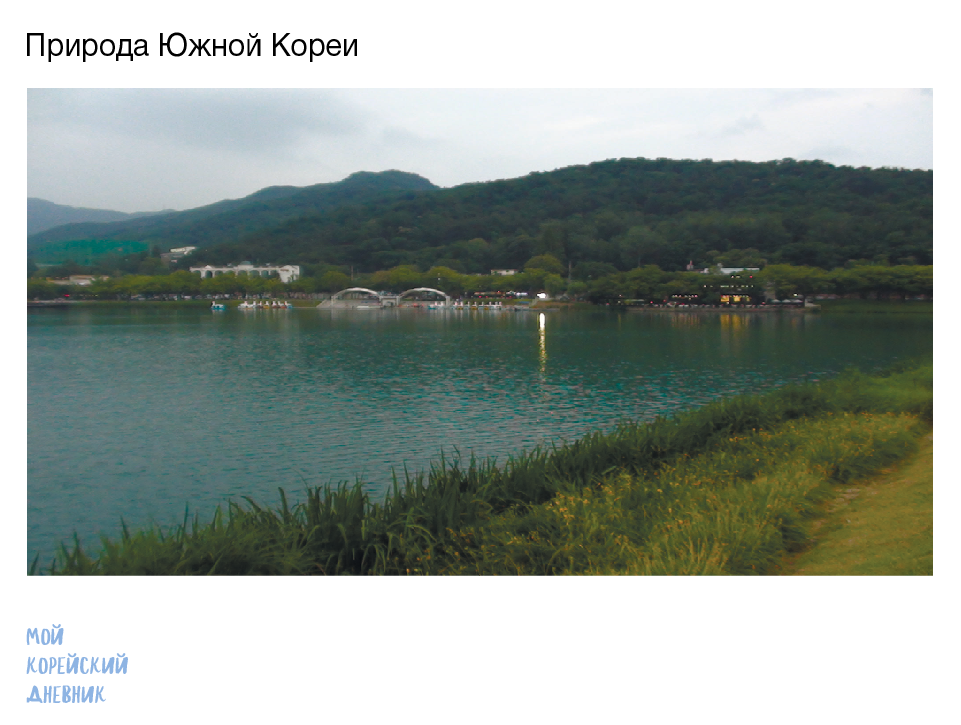 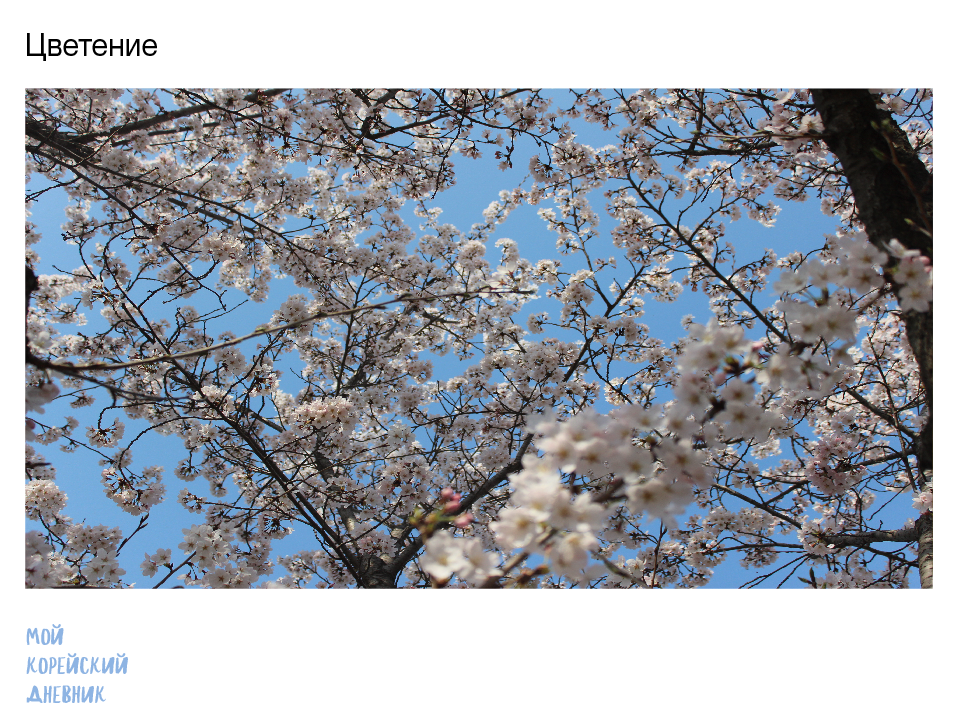 МОЙ
КОРЕЙСКИЙ 
ДНЕВНИК
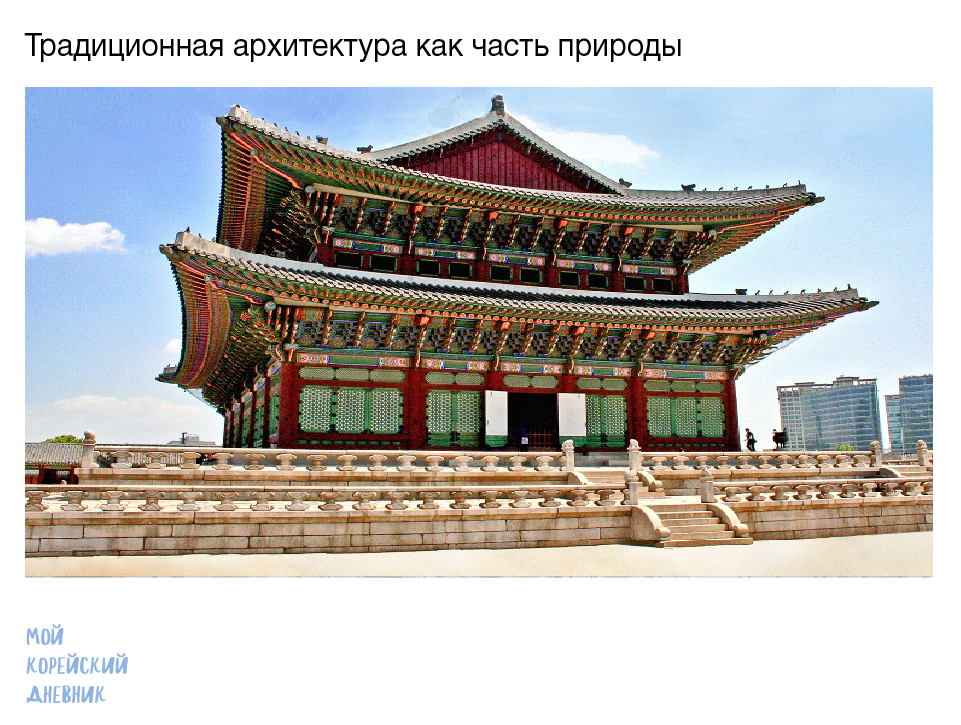 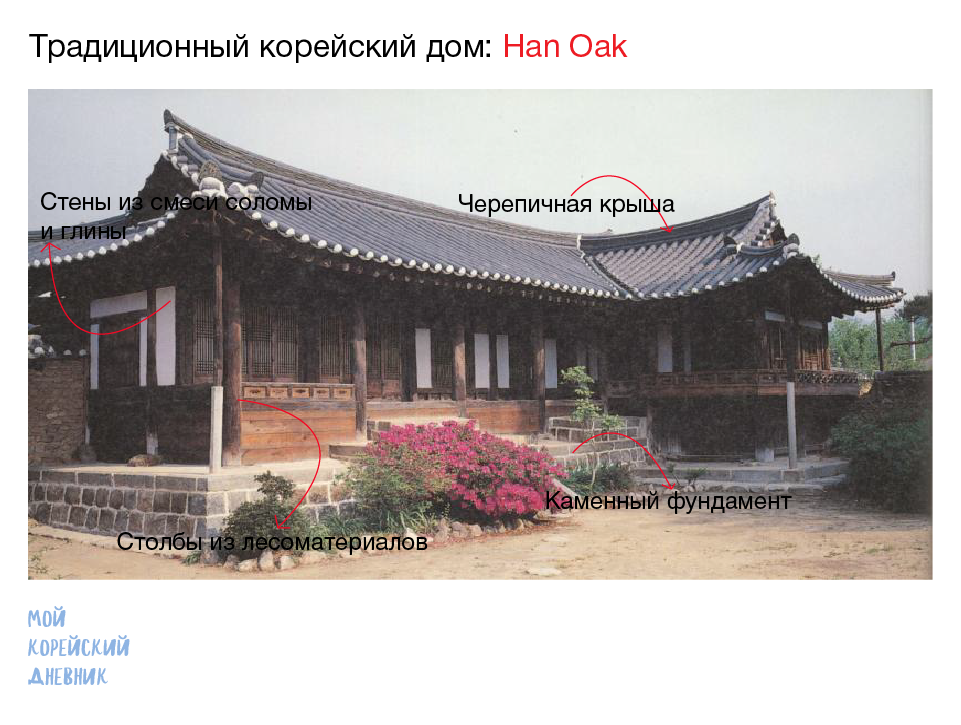 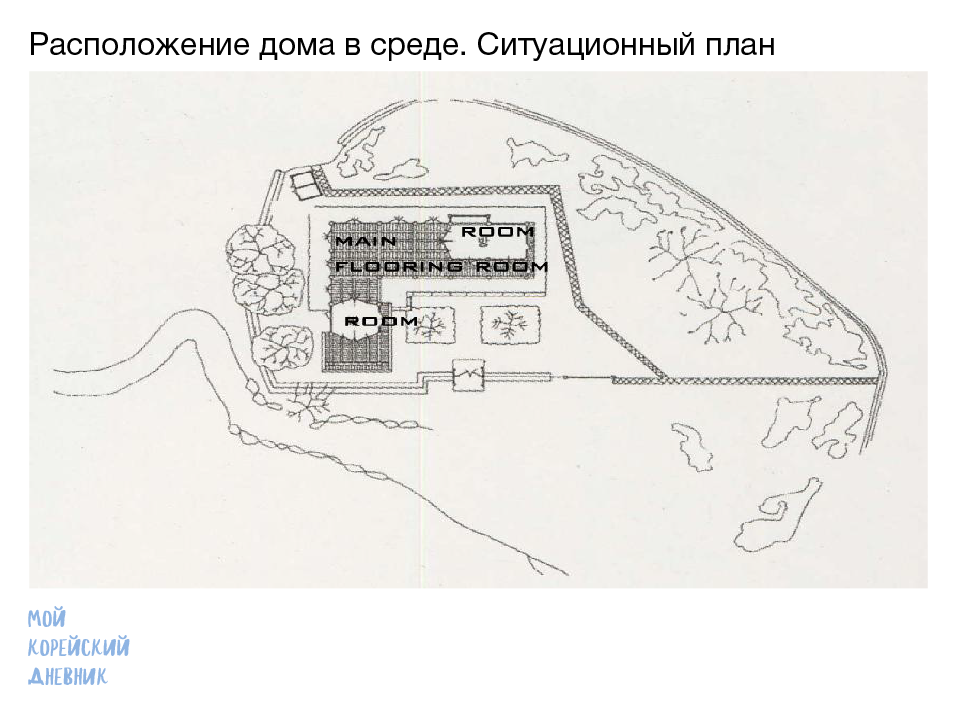 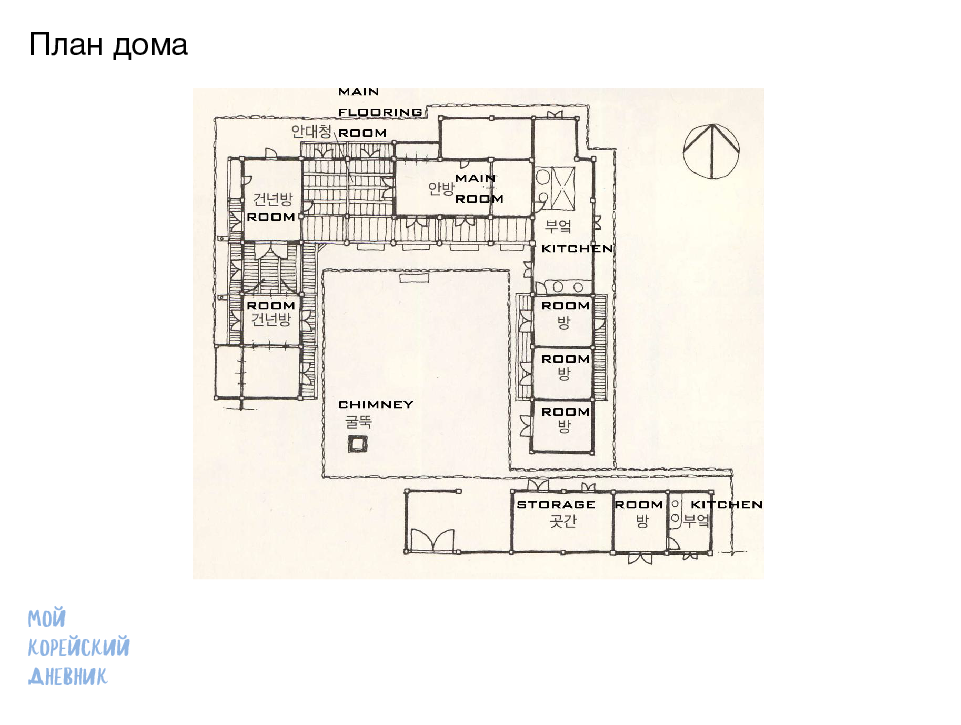 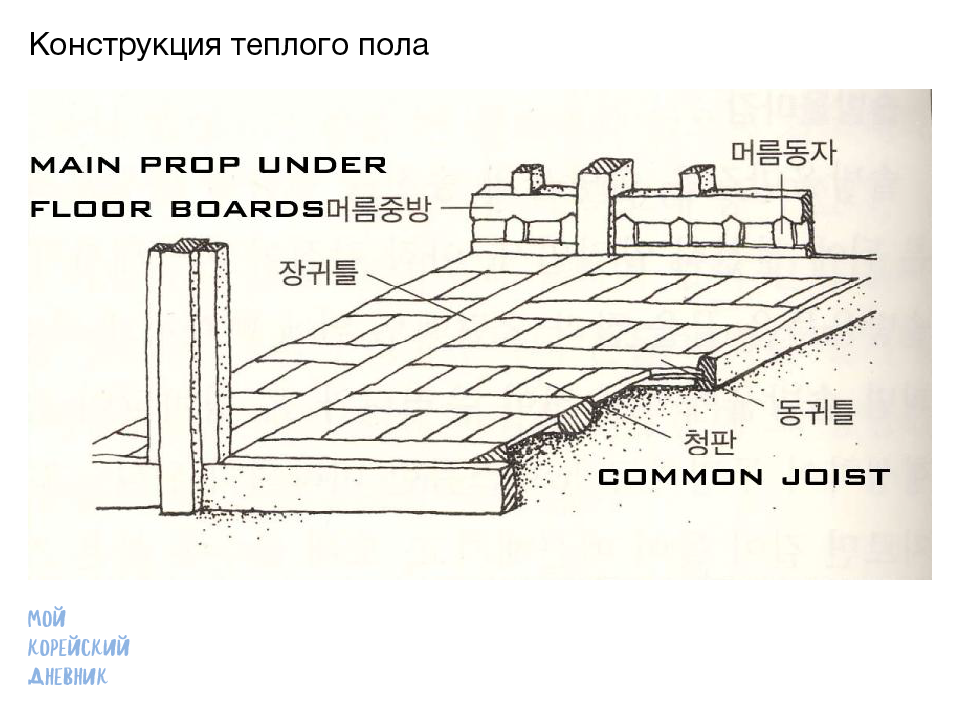 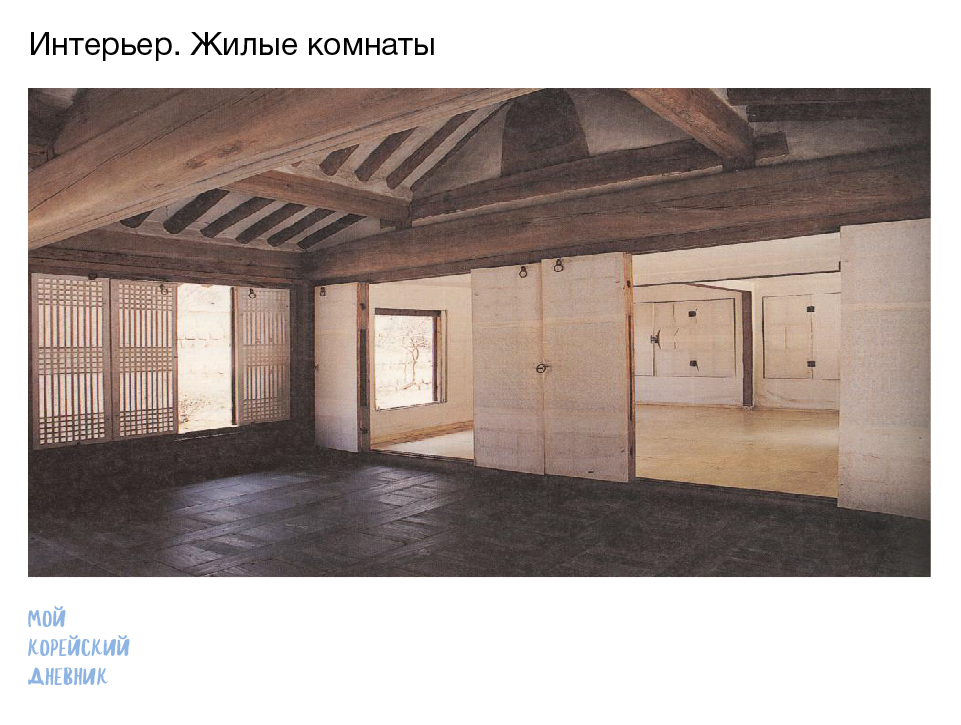 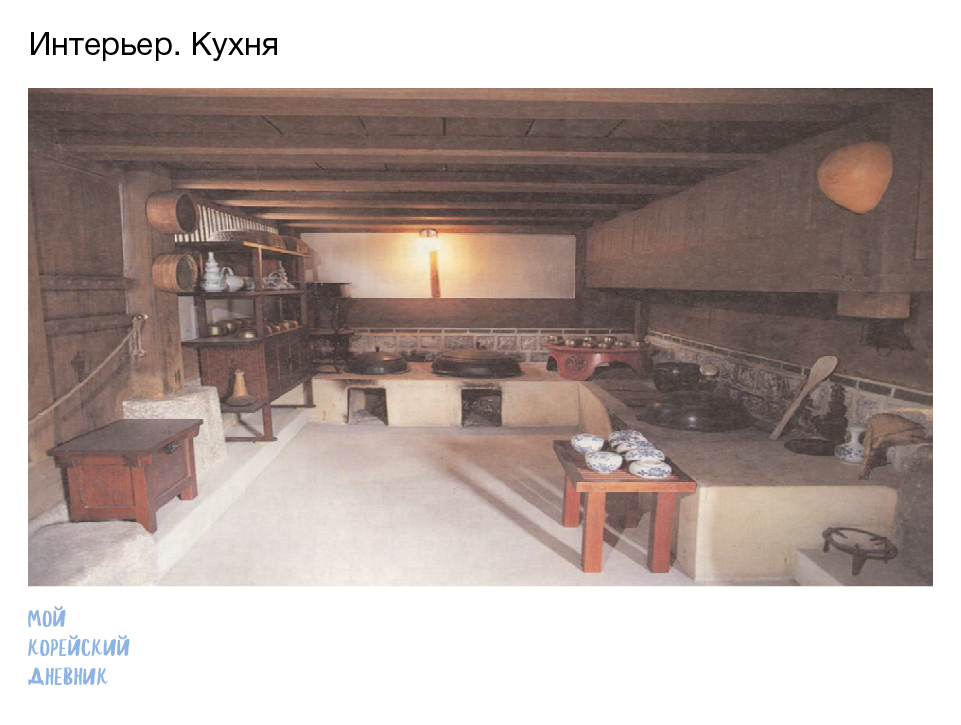 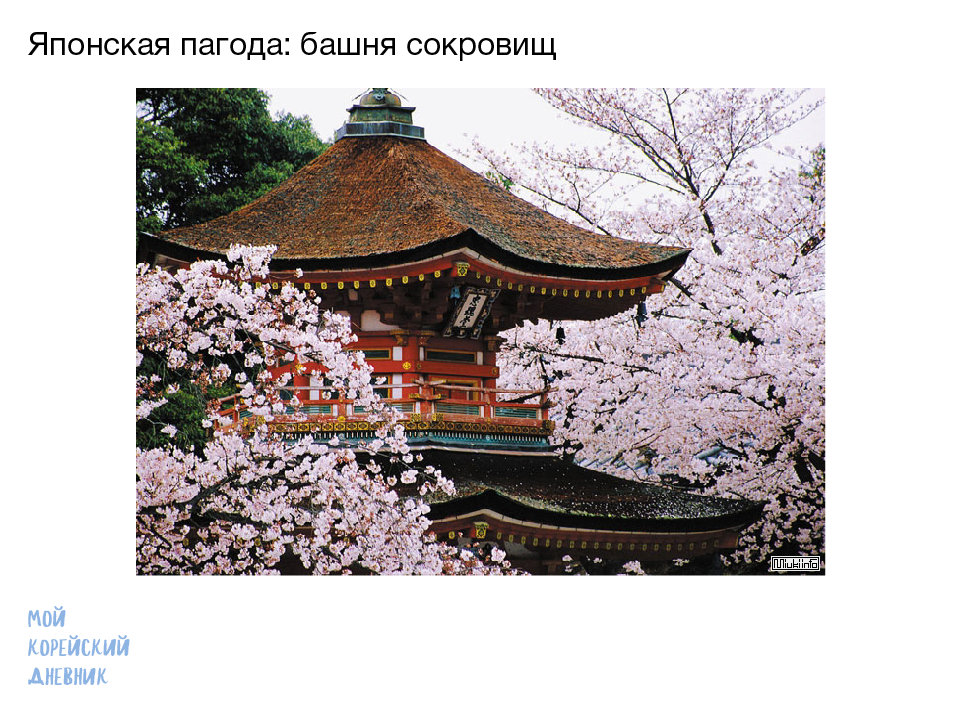 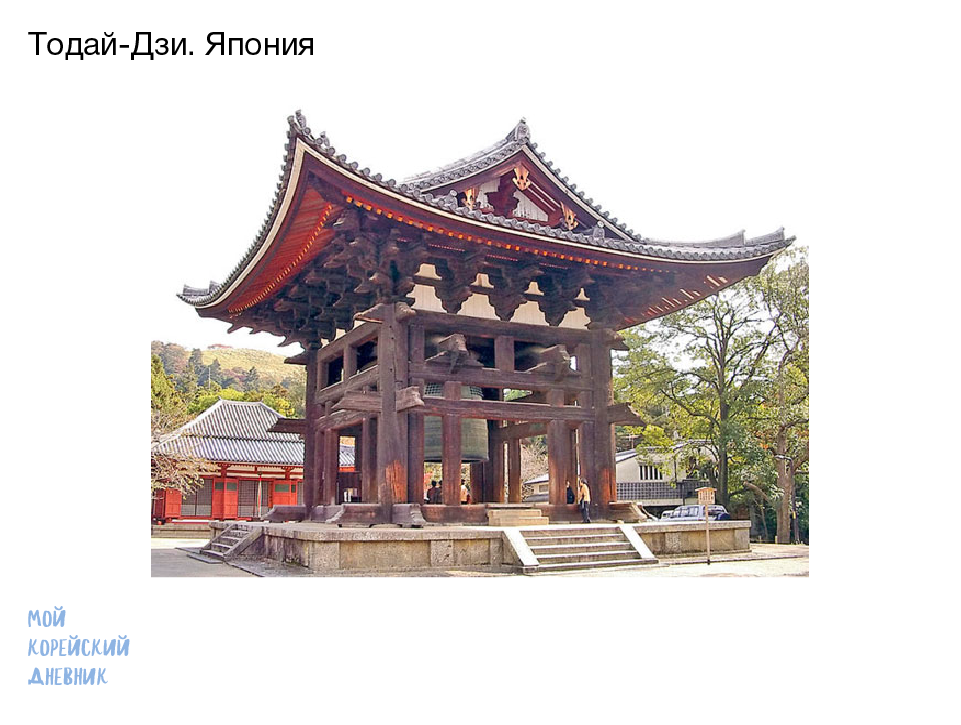 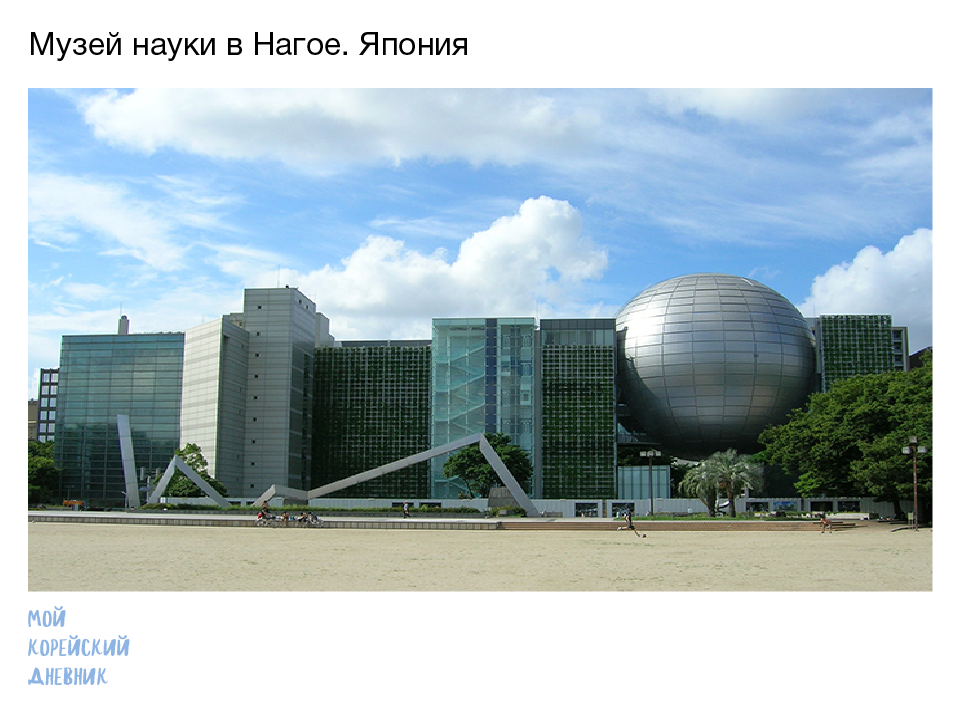 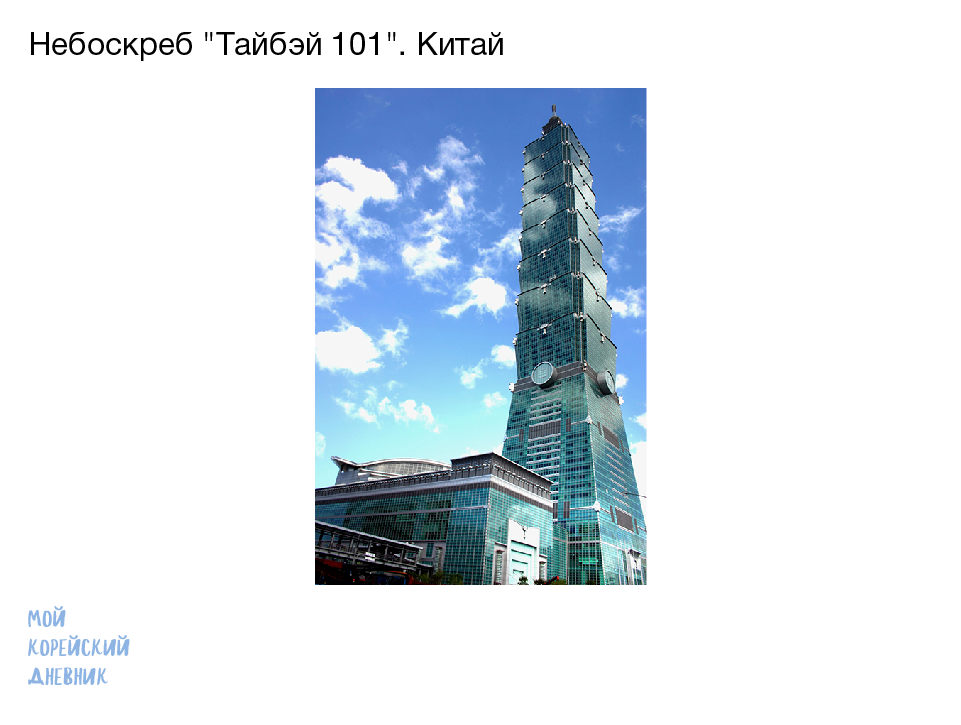 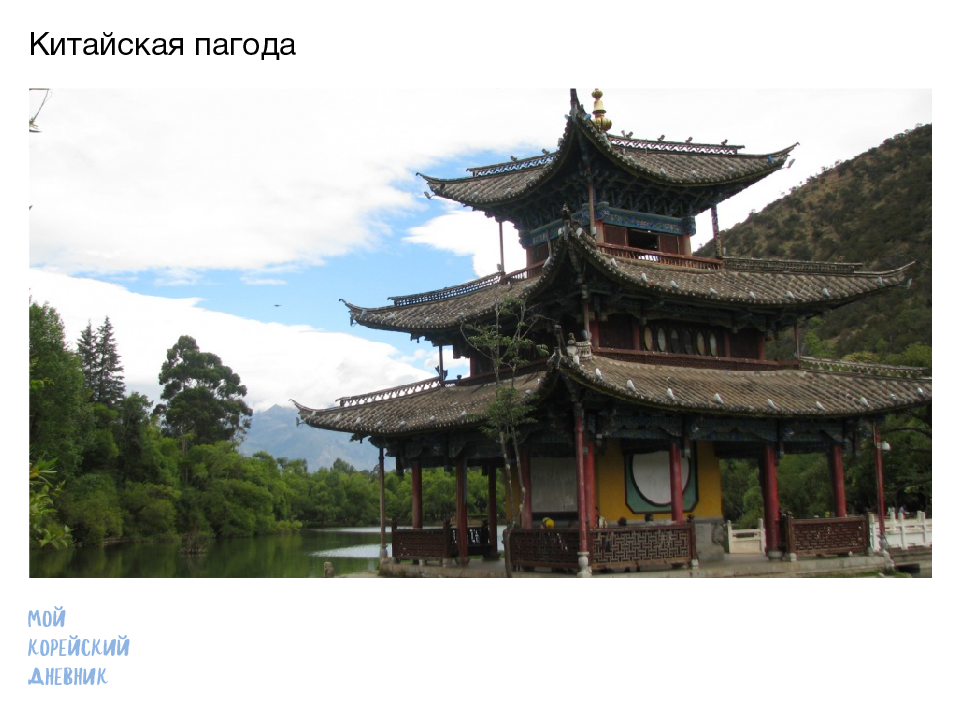 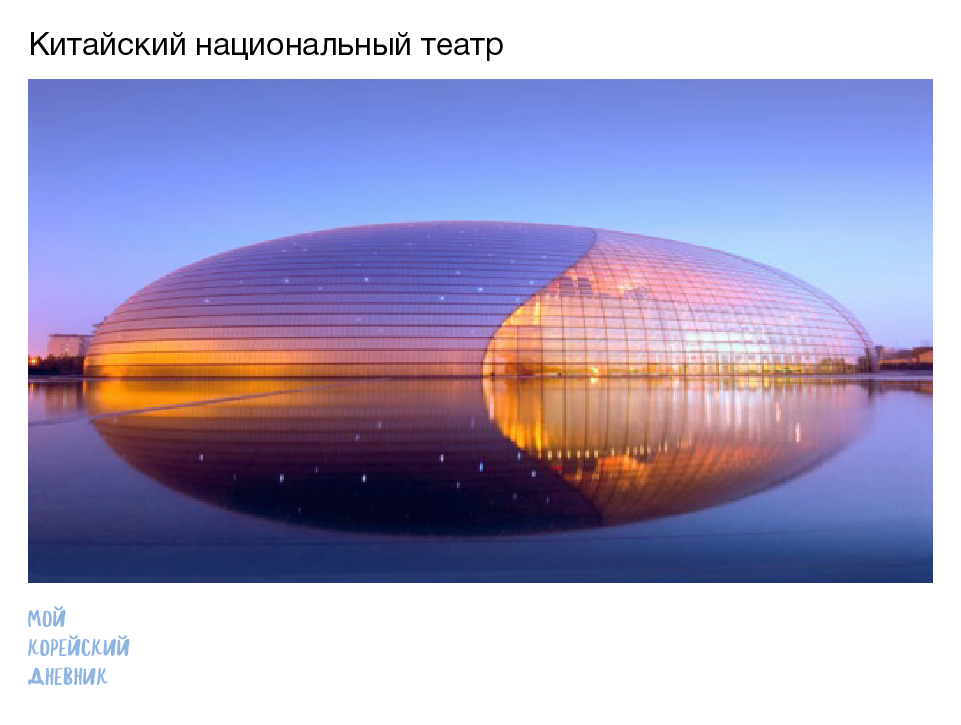 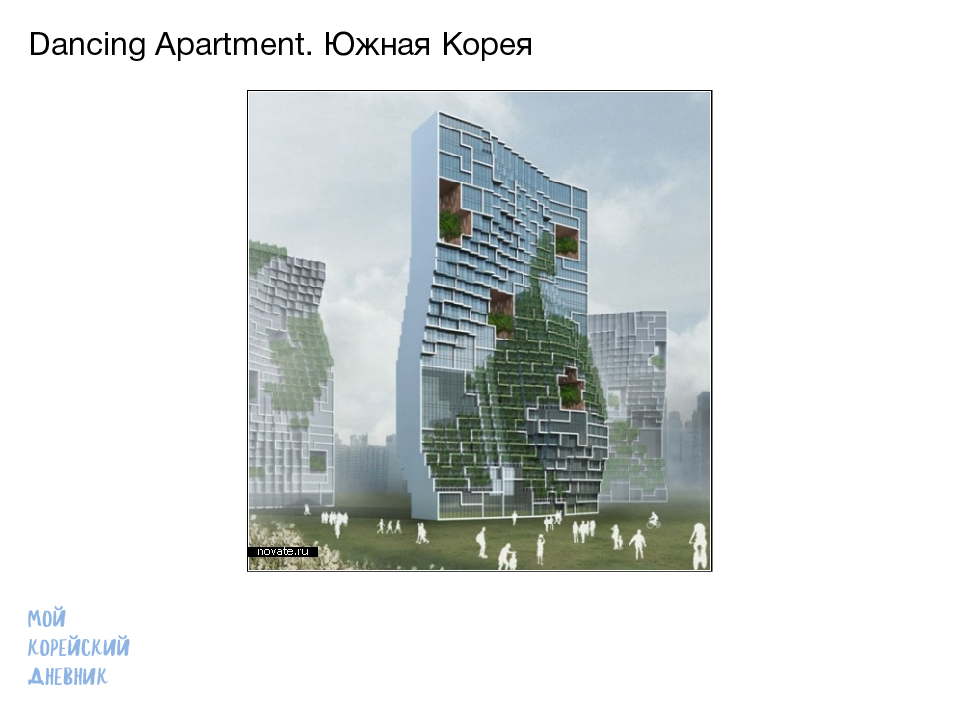 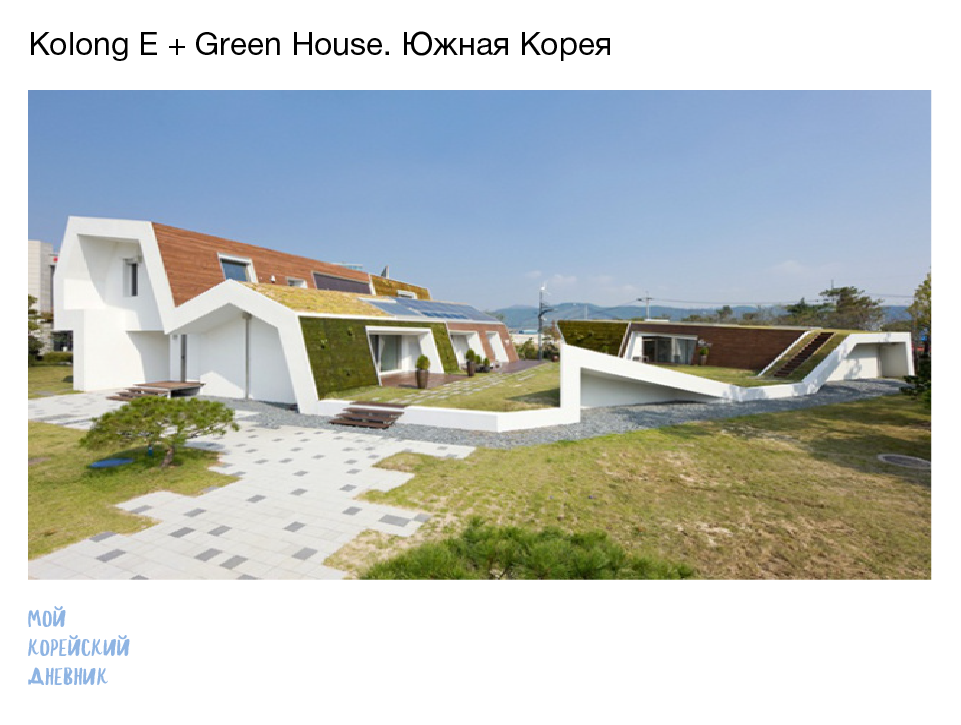 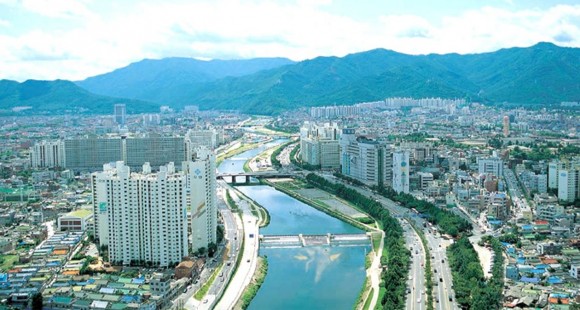 Спасибо за внимание!